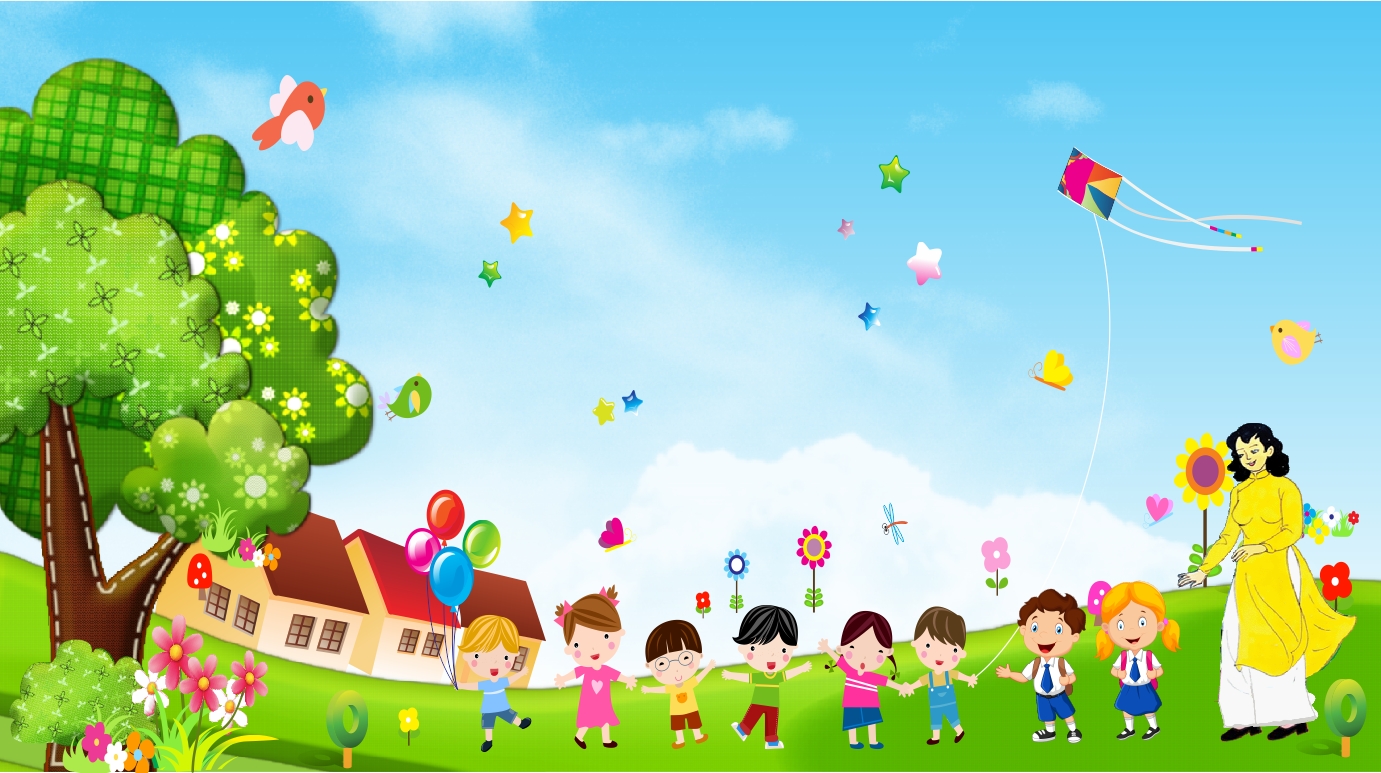 ỦY BAN NHÂN DÂN QUẬN LONG BIÊN 
TRƯỜNG MẦM NON LONG BIÊN
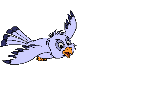 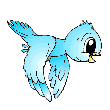 Lĩnh vực: Phát triển ngôn ngữ
Hoạt động: Làm quen văn học
Đề tài:Truyện: “ Cóc gọi trời mưa”
Lứa tuổi: 24-36 tháng 
Lớp: Nhà trẻ D1
Giáo viên: Bùi Phương Dung
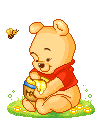 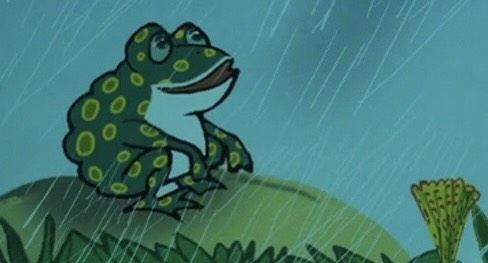 Truyện:
 Cóc gọi trời mưa
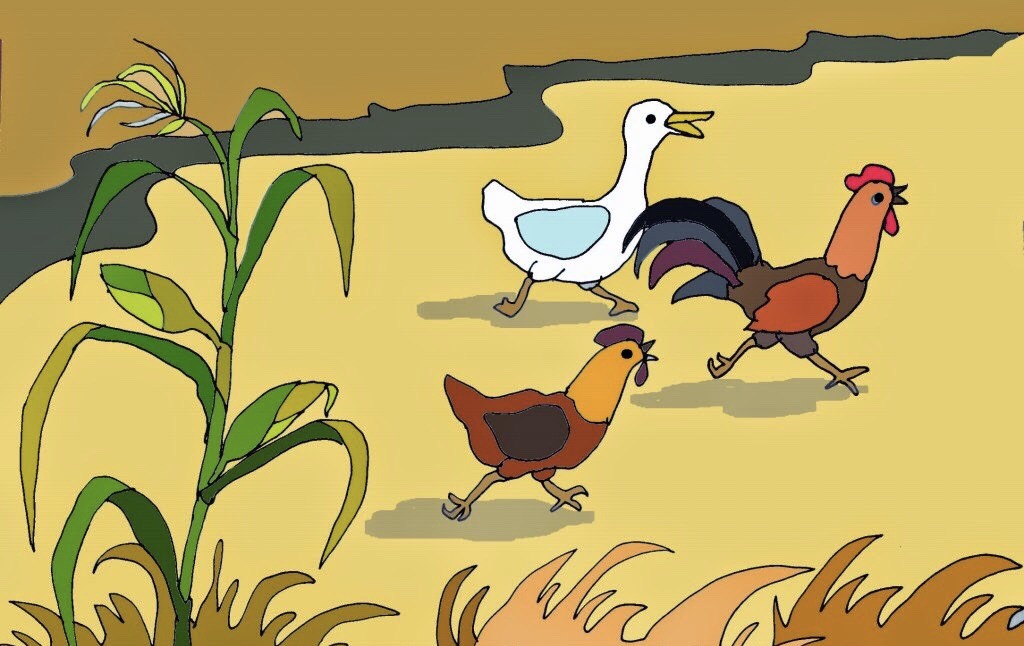 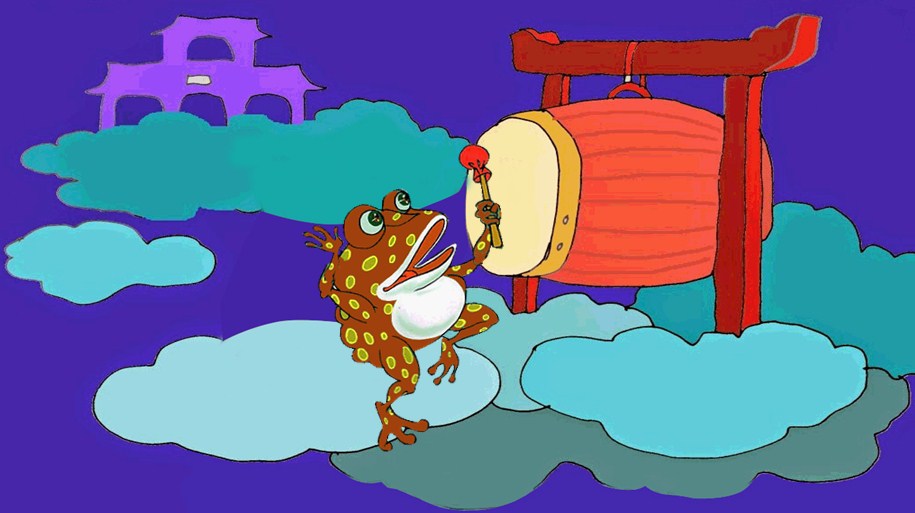 “ Thùng, thùng,thùng!”
“ Ọc , ọc, ọc!”
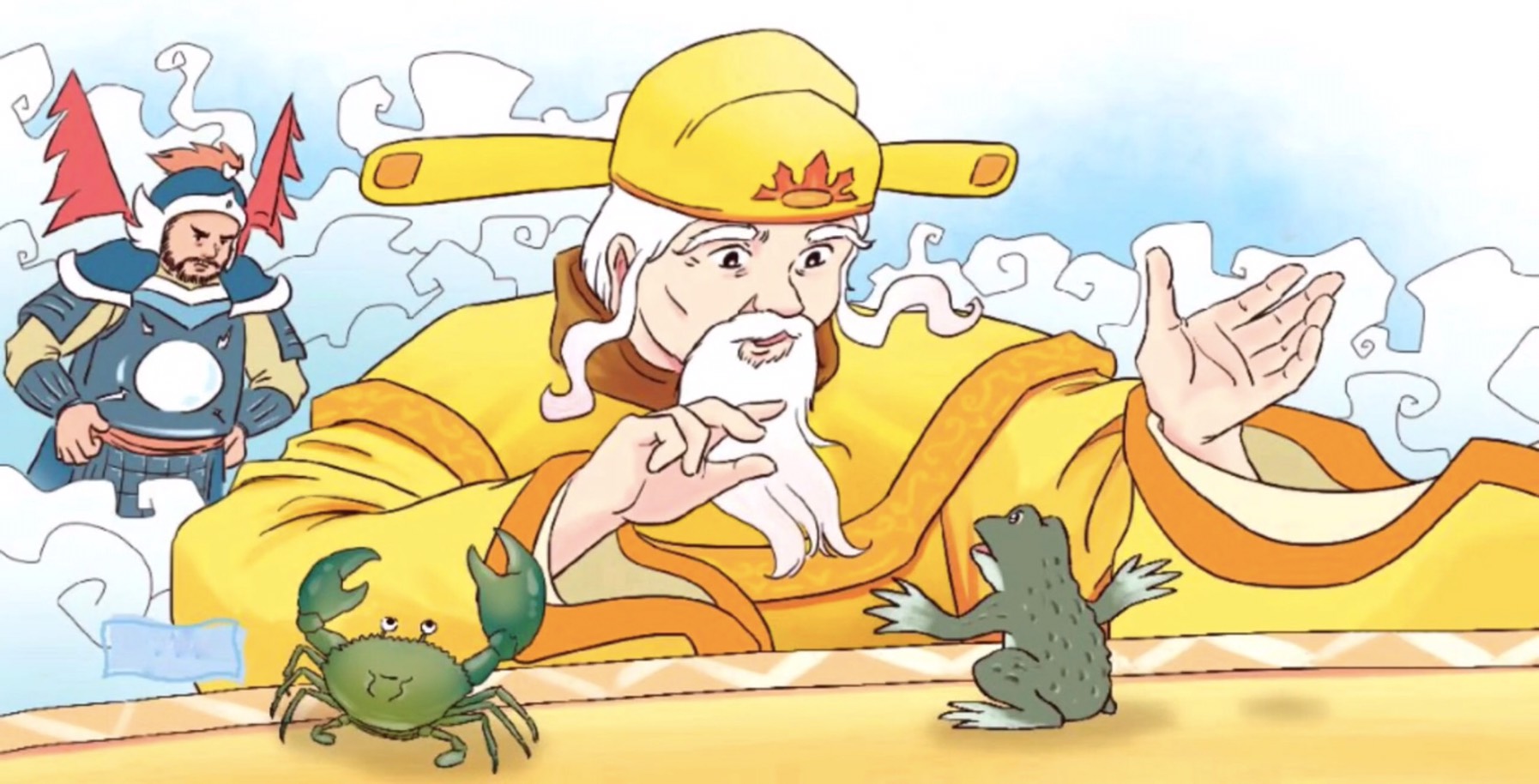 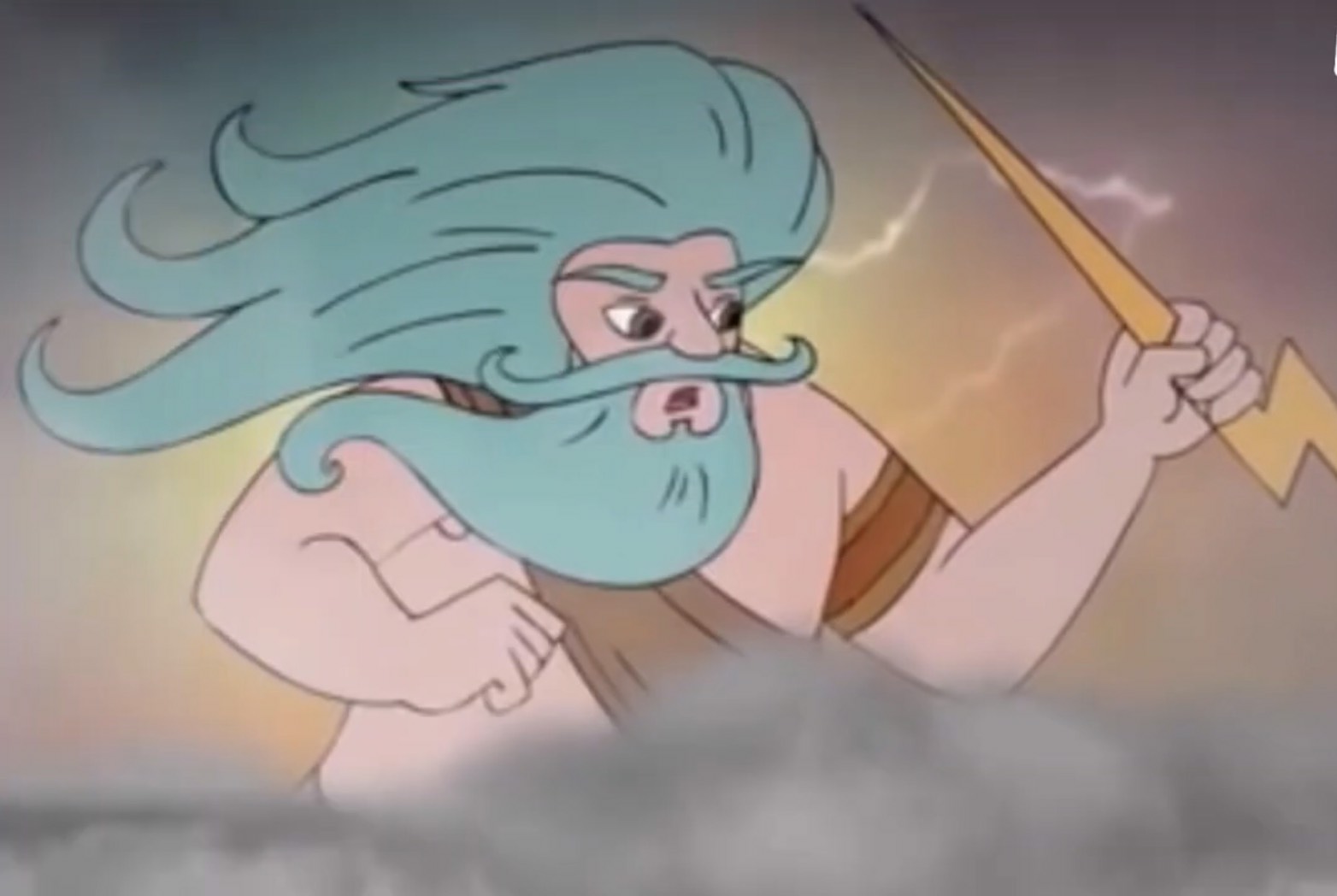 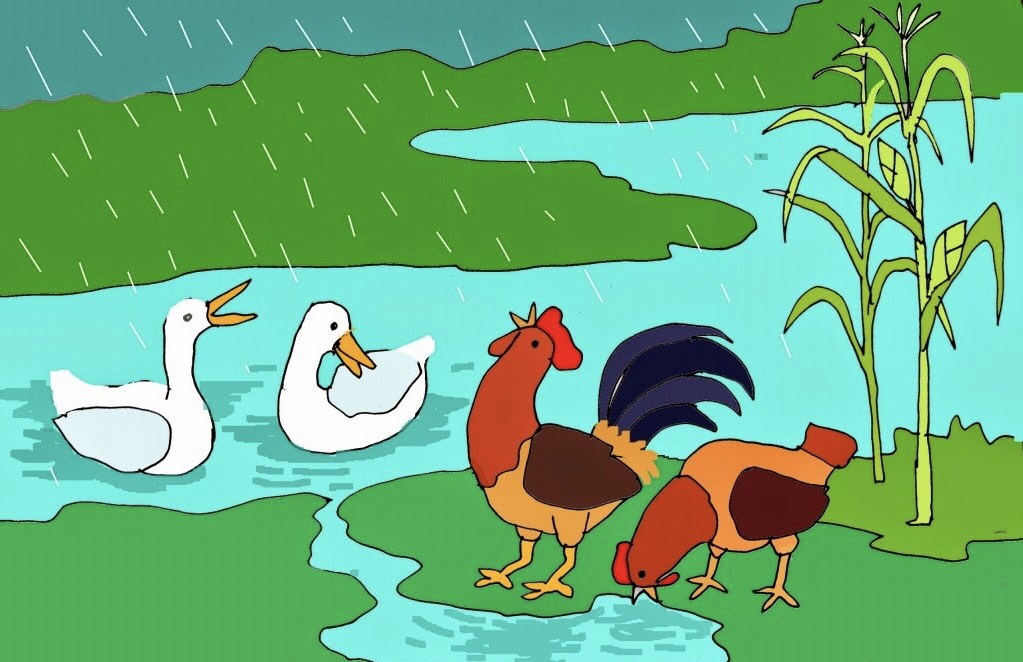 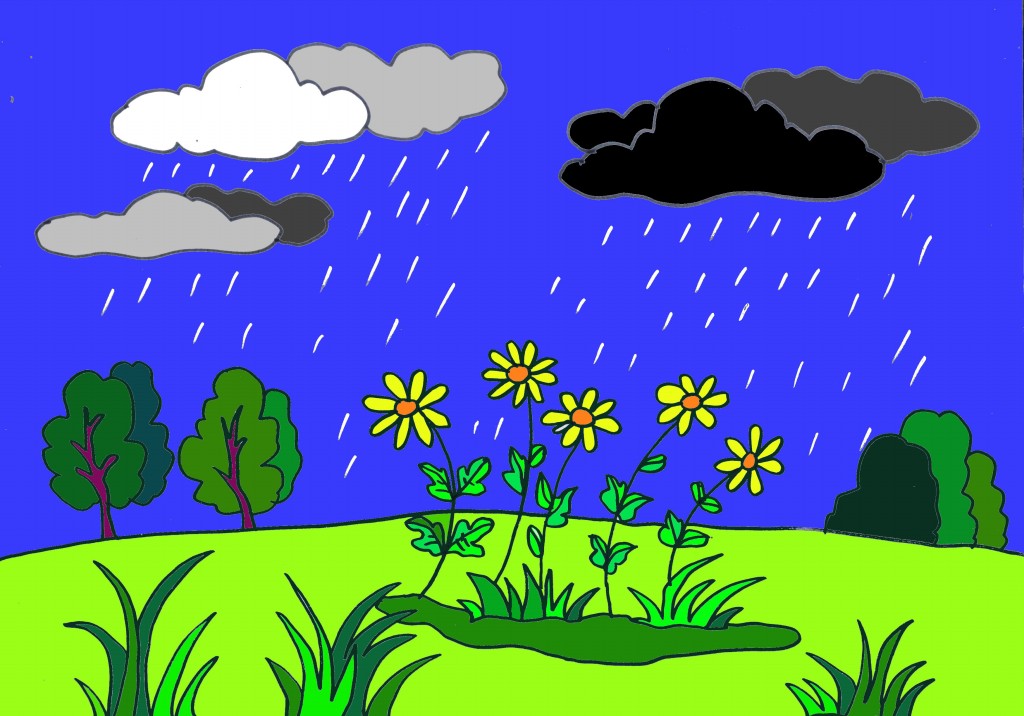 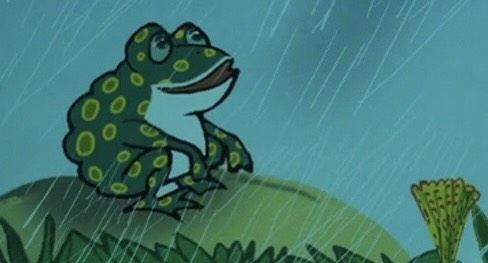